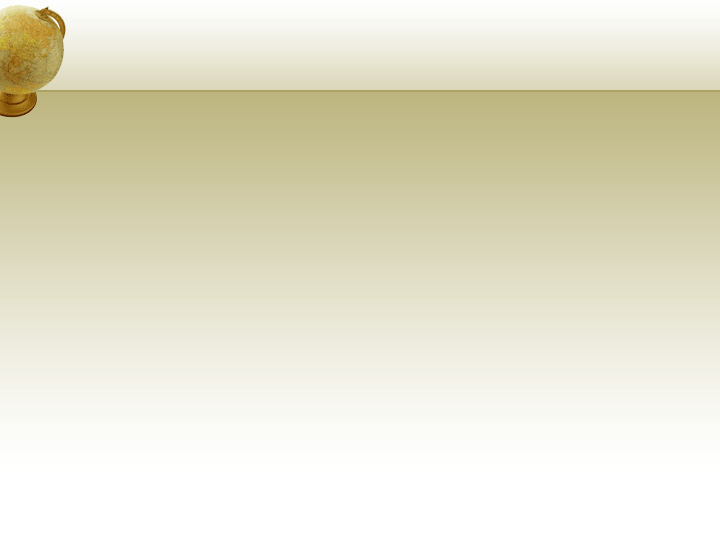 TRƯỜNG THCS KHƯƠNG ĐÌNH
BÀI GIẢNG ĐIỆN TỬ
MÔN : NGỮ VĂN 7

BUỔI 4
ÔN TẬP: THƠ BỐN CHỮ, NĂM CHỮ
               THỂ TÙY BÚT, TẢN VĂN
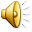 GIÁO VIÊN: ĐẶNG THỊ QUỲNH THU
TỔ: KHOA HỌC XÃ HỘI
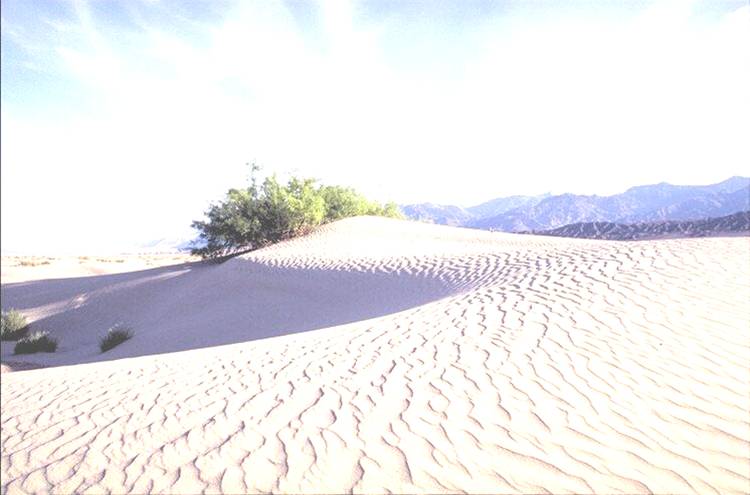 BUỔI 4
ÔN TẬP: THƠ BỐN CHỮ, NĂM CHỮ
               THỂ TÙY BÚT, TẢN VĂN
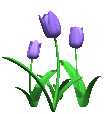 Nêu một số yếu tố về hình thức thể thơ bốn chữ và năm chữ?

2) Cách đọc hiểu một bài thơ bốn chữ và năm chữ?.
1.Một số yếu tố hình thức của thể thơ bốn chữ
2. Một số yếu tố hình thức của thể thơ năm chữ
3. Cách đọc hiểu một bài thơ bốn chữ và năm chữ?
- Xác định và nhận diện các đặc điểm của thể thơ như: số chữ, cách gieo vần, ngắt nhịp;
- Đánh giá tác dụng của cách gieo vần, ngắt nhịp trong việc thể hiện tình cảm, cảm xúc của tác giả;
- Tìm hiểu ý nghĩa của các chi tiết, hình ảnh có trong bài thơ;
- Tìm hiểu tâm trạng cảm xúc của tác giả. Qua đó, lí giải đánh giá và liên hệ với những kinh nghiệm sống thực tiễn của bản thân.
4. BÀI TẬP
Bài tập 1:
HS chỉ ra đúng các yếu tố hình thức trong hai bài thơ.
Sắc màu em yêu (Phạm Đình Ân)
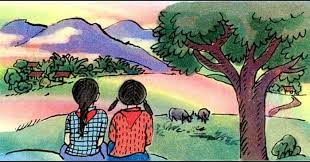 Sang năm con lên bảy (Vũ Đình Minh)
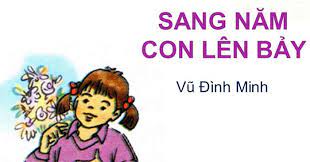 HS chỉ ra đúng các yếu tố hình thức trong hai bài thơ.
Bài tập 2
Thầy khép lại bài giảng 
Trang cuối cùng hôm nay 
Bàn tay khép cánh cửa 
Đong nắng hạ vơi đầy… 
Đêm khép một ngày dài 
Sen khép mùa xoan nở 
Hạ men vào khung cửa 
Khép tàu dừa đêm sao… 
Tiếng trống trường chênh chao 
Khép một mùa hoa nắng 
Tuổi học trò …Im lặng 
Khép vụng về câu thơ! 
Cửa khép để rồi mở 
Nụ khép rồi đơm hoa 
Em khép thời áo trắng 
Đến bao giờ mở ra?
(Cầm Thị Đào, ”Khép”, Văn học và tuổi trẻ-số 5/2004, trang 49)
Câu 1. Xác định thể thơ và phương thức biểu đạt chính của văn bản trên?
Câu 2. Nêu nội dung chính của văn bản ?
Câu 3. Chỉ ra phân tích ý nghĩa của các BPTT có trong bài?
Câu 4. Chỉ rõ ý nghĩa, cái hay của từ " khép" trong các khổ thơ?
Câu 5. Nêu cảm nhận của em về hai câu thơ:
” Tiếng trống trường chênh chao 
Khép một mùa hoa nắng”
Câu 6. Học tập dưới mái trường trong tình yêu thương của thầy cô, bè bạn là hạnh phúc và là ước mơ của bao trẻ thơ. Hãy viết về ngôi trường mà em yêu mến.
5. Nội dung trả lời: Học sinh có những cảm nhận riêng nhưng cần hướng tới các ý sau:
Hai câu thơ là niêm bâng khuâng, tiếc nuối của người học trò khi nghe tiếng trống lúc quãng thời gian của tuổi học trò kết thúc.
Mùa “hoa nắng”: nắng sân trường, nhưng cũng là ẩn dụ của mùa thi, mùa chia li...
Cái "chênh chao" là nỗi lòng bâng khuâng, xao xuyến, nôn nao khi tiếng trống trường vang lên kết thúc thời học sinh với bao kỉ niệm buồn vui không bao giờ trở lại.
Bài tập 3
Mẹ
                                                      Đỗ Trung lai
Câu 1. Xác định thể thơ, vần, nhịp.
Câu 2. Nêu chủ đề của bài thơ.
Câu 3. Hình ảnh nào trong bài thơ được đối sánh với hình ảnh mẹ, ở những phương diện nào? Liệt kê những từ ngữ được hình ảnh thể hiện? Vì sao tác giả lại lựa chọn hình ảnh đó?
Câu 4. Để thể hiện hình tượng người mẹ và cau, tác giả đã sử dụng biện pháp nghệ thuật nào? Chỉ ra tác dụng của biện pháp nghệ thuật đó?
Câu 5. Hai câu thơ "Cau gần với giời/Mẹ thì gần đất" gợi cho em cảm xúc, suy nghĩ gì? 
Câu 6. Trong 14 câu thơ đầu, nét tương đồng duy nhất giữa mẹ và cau thể hiện qua câu thơ nào? Chỉ ra cái hay của của hai câu thơ đó.
Câu 7. Chỉ ra và phân tích những câu thơ thể hiện tình cảm của người con dành cho mẹ. 
Câu 8. Em hiểu như thế nào về nội dung hai dòng thơ cuối của bài thơ: “Không một lời đáp/ Mây bay về xa”
Câu 1.
*Thể thơ: Bốn chữ.
*Vần: Cuối câu, liên tiếp và xen kẽ  theo cặp, hoán đổi.
*Nhịp điệu: Chủ yếu ngắt nhịp 2/2 có câu ngắt nhịp 1/3 và 3/1. 
Câu 2.
*Chủ đề: Bài thơ là cảm xúc chân thành với yêu thương, lo lắng, xót xa của con khi đối diện với tuổi già của mẹ, trách hận thời gian.
Câu 3.
- Hình ảnh mẹ: Người mẹ được đối sánh với cau về hình dáng, màu sắc, chiều cao:
+ Hình dáng: Cau thẳng - lưng mẹ còng; Cau khô - mẹ gầy.
+ Màu sắc: Cau ngọn xanh rờn -  mẹ đầu bạc trắng.
+ Chiều cao: Cau cao - mẹ thấp; Cau gần giời -  mẹ gần đất.
- Lí do tác giả đối sánh mẹ với cau:+ Cau là loài cây gần gũi trong đời sống ở làng quê, gắn với mẹ trong thói quen hàng ngày - tục ăn trầu... 
+ Cau và mẹ luôn song hành trên hành trình sống, nhà thơ nhận thấy nhiều điểm tương đồng khác biệt giữa mẹ và cau.
Câu 4 - Đặc sắc nghệ thuật:
+ Biện pháp so sánh;
+ Sử dụng các tính từ, danh từ chỉ sự vật;
+ Nghệ thuật đối lập.
 - Tác dụng:
+ Làm tăng giá trị miêu tả, biểu cảm cho lời thơ;
+ Gợi niềm xót xa trước hình ảnh mẹ mỗi ngày một già thêm;
+ Biểu đạt niềm thương cảm của con với mẹ;
+ Gợi trong lòng người đọc những cảm xúc, nghĩ suy. 
Câu 5. Cảm xúc, suy nghĩ về hai câu "Cau gần với giời/Mẹ thì gần đất"
+ Hai câu thơ "Cau gần với giời/Mẹ thì gần đất" gợi nghĩ đến sự đối lập giữa mẹ và cau; 
+ Cau theo thời gian ngày càng lớn thêm, vươn cao lên bầu trời, còn mẹ thì già đi, đến gần hơn với sự chia lìa cuộc sống.
+ "Gần với đất" là ẩn dụ chỉ sự ra đi mãi mãi của một kiếp người. Gợi liên tưởng đến thành ngữ "Gần đất xa trời".
Câu 6. Trong 14 câu thơ đầu, nét tương đồng duy nhất giữa mẹ và cau thể hiện qua câu thơ: "Một miếng cau khô/Khô gầy như mẹ" 
+ Nghệ thuật so sánh ví mẹ như miếng cau khô gầy cho thấy thời gian đã bào mòn tất cả, khiến lưng mẹ còng, tóc mẹ bạc, sức sống cũng héo hắt, vơi vợi dần đi. 
+ Đằng sau đó là nỗi niềm rưng rưng đau xót của người con.
Câu 7. Chỉ ra và phân tích những câu thơ thể hiện tình cảm của người con dành cho mẹ: 
- Tình cảm của người con dành cho mẹ trước hết được thể hiện ở cảm nhận đầy xót xa : 
     “Một miếng cau khô
      Khô gầy như mẹ
      Con nâng trên tay 
      Không cầm được lệ”. 
+ Hai chữ “nâng” và “cầm” đều chỉ động thái của tình cảm. Nếu như hành động “nâng” thể hiện sự nâng niu kính trọng với mẹ thì “cầm” là hành động dồn nén cảm xúc xót xa, cay đắng của người con.
- Tình cảm của con dành cho mẹ thể hiện trong cả bài thơ nhưng đọng lại nghẹn ngào trong những câu thơ cuối bài:
                  “Ngẩng hỏi giời vậy
                    - Sao mẹ ta già?
                   Không một lời đáp
                    Mây bay về xa.”                  
+ Con nhận ra quỹ thời gian của mẹ không còn nhiều;
+ Con hiểu quy luật “sinh, lão, bệnh, tử” của đời người không ai tránh được và ngày con xa mẹ đang đến gần.
+ Đau đớn xót xa trước quy luật nghiệt ngã ấy, người con tự vấn trời xanh “Sao mẹ ta già?” Một câu hỏi tu từ chất chứa bao cảm xúc vang lên không lời đáp, câu hỏi ấy cho thấy trong lòng người con chất chứa bao nỗi niềm nhức nhối...
Câu 1. Bài thơ Con chim chiền chiện được viết theo thể thơ nào? Dựa vào đâu mà em nhận biết được?
Câu 2. Nhà thơ đã sử dụng những biện pháp tu từ nào để miêu tả con chim chiền chiện? Dựa vào những từ ngữ, hình ảnh nào để em xác định những biện pháp tu từ này?
Câu 3. Chủ đề của bài thơ là gì?
Câu 4. Em hãy nhận xét về vẻ đẹp của hình ảnh “con chim chiền chiện” trong bài thơ.
Câu 5. Tìm đọc bài thơ Mùa xuân nho nhỏ (Thanh Hải), so sánh với bài thơ này để thấy nét tương đồng về hình ảnh “con chim chiền chiện”.
Câu 6. Trong bài thơ, “con chim chiền chiện” không chỉ báo hiệu niềm vui mà còn góp phần bé nhỏ của mình làm gì để cuộc đời mình trở nên có ý nghĩa?
Bài tập 4
Câu 1. Bài thơ Con chim chiền chiện được viết theo thể thơ bốn chữ. Dựa vào số chữ của mỗi dòng thơ để nhận biết được điều này.
Câu 2. Nhà thơ đã sử dụng những biện pháp tu từ:
- Nhân hoá: Khúc hát “Khúc hát ngọt ngào”, tiếng hát “Tiếng hát long lanh”, nói “Chim ơi, chim nói”, gieo “Chim gieo từng chuỗi” , lời – ca “Những lời chim ca”, vui, bối rối “Lòng vui bối rối; Lòng chim vui nhiều”. 
Câu 3. Chủ đề của bài thơ: Bài thơ thể hiện niềm vui hân hoan của con người trước cảnh vật tười đẹp thanh bình, tràn đầy sức sống của tự nhiên, tạo vật. Thiên nhiên, tạo vật với cảm xúc “yêu mến”, “bối rối”, “chan chứa” như mời gọi con người cùng vui chung: “Tưng bừng lòng ta…”
Câu 4. Nhận xét về vẻ đẹp của hình ảnh “con chim chiền chiện” trong bài thơ: Con chim “chiền chiện” với “tiếng hót” là hình ảnh trung tâm của bài thơ, vừa gần gũi, quen thuộc vừa là biểu tượng cho bầu trười tự do “Cánh đập trời xanh/ Cao hoài, cao vợi”. Tiếng hót của nó cất lên trong trẻo, long lanh như tiếng ngọc lan toả không trung, báo hiệu một màu xuân tươi sáng, thanh bình, ấm no và hạnh phúc.
Câu 5. So sánh bài thơ Mùa xuân nho nhỏ (Thanh Hải) với bài thơ này để thấy nét tương đồng về hình ảnh “con chim chiền chiện”: 
- Con chim chiền chiện báo hiệu mùa xuân tràn đầy sức sống, trong sáng, tươi mới.
- “Tiếng hót” của chim chiền chiện – âm thanh biểu tượng cho cuộc sống tươi đẹp đương trỗi dậy, lan toả trong không gian, đánh thức vạn vật, khơi nguồn sự sống.
Nêu một số yếu tố về hình thức thể thơ bốn chữ và năm chữ?

2) Cách đọc hiểu một bài thơ bốn chữ và năm chữ?.
Nêu một số yếu tố về hình thức thể thơ bốn chữ và năm chữ?

2) Cách đọc hiểu một bài thơ bốn chữ và năm chữ?.
HOẠT ĐỘNG 4. VẬN DỤNG
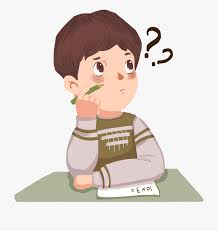 PHIẾU HỌC TẬP SỐ 2
Hoạt 
động
 cá
 nhân
Rubric
Đánh giá sản phẩm học tập cá nhân (HS đánh giá chéo)
HƯỚNG DẪN TỰ HỌC
Điền thông tin vào cột K và cột W:
Đọc trước theo HD của SGK bài Đồng dao mùa xuân của Nguyễn Khoa Điềm.